Smart Choice 
Level 1
FINAL TEST
Units 4-6
FINAL Speaking TEST
My name is Jennifer.
What is your name? 
Where were you born?
What was your favorite color when you were a child?
What activity do you like to do?

5. How often do you do it?

6.When was the last time you did it?
I was born in Loma Linda.
My favorite color was red.
I like to paint.
I paint five times a week.
The last time I painted was yesterday.
FINAL Speaking TEST
Yes, I often sing.
7.   Do you ever sing? 
8.  Do you ever (you ask the professor)?

Look at the following pictures and tell what is happening in present continuous form.

Example: She is watching T.V.
(your choice).
Picture 1
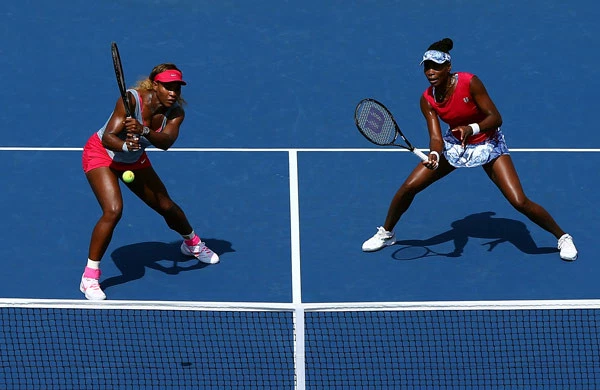 Picture 2
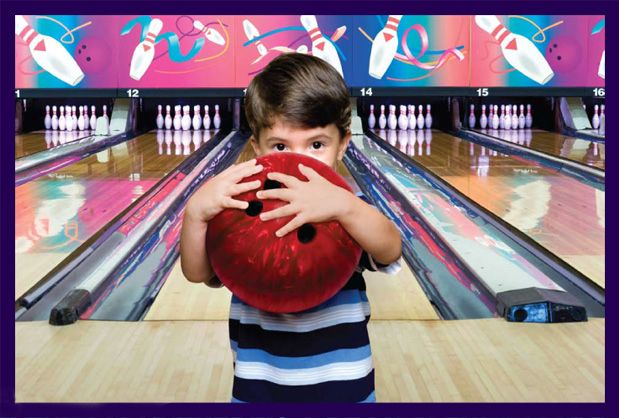 Picture 3
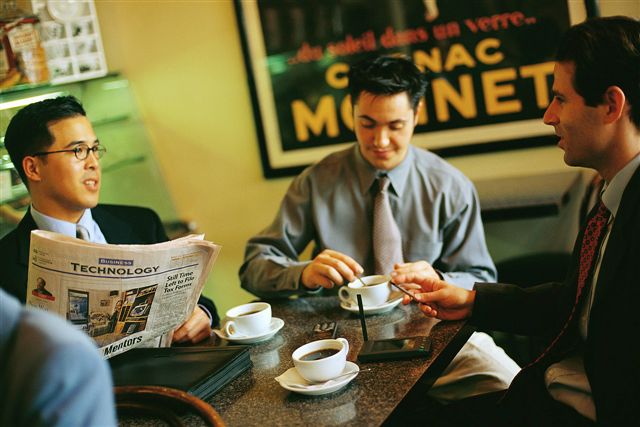 Picture 4
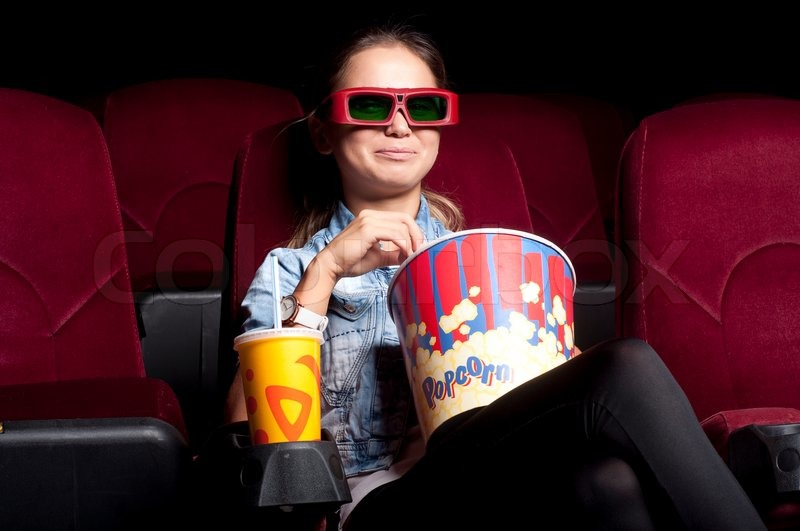 Picture 5
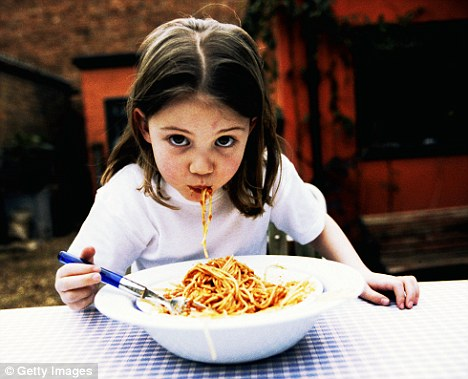 FINAL Written TEST
Unit 4 – see PPT
Unit 5 – see PPT
Unit 6 – see PPT
4. Listening - Listen to a dialogue and answer questions.
5. Reading – Read and answer questions
Unit 4
Know the rules for play, do, and go.
		For ball sports, we use ______.
	
	Fill in the blanks in sentences with
	play, do, or go.
		We often ______ dancing.
play
go
Unit 4
Rewrite sentences using frequency 	adverbs (always, usually, often, 	sometimes, never.)
		We study hard. (100%)
_______________________
We always study hard.
Unit 4
Change negative sentences to 	
sentences using never  and ever.
		She doesn’t wear hats.
	________________________
	________________________
She never wears hats.
She doesn’t ever wear hats.
Unit 4
Answer YES/NO questions using           frequency adverbs (always, usually, 	often, sometimes, never.) 

	  Do you ever eat spaghetti?
	__________________________
Yes, I do. I often eat spaghetti.
Unit 4
Answer HOW OFTEN questions using 
time expressions.
	How often do you eat spaghetti?
	__________________________
I eat spaghetti twice a month.
Unit 5

Make words by adding – ing correctly (using the spelling rules)

smile = _______
smiling
Unit 5
Make sentences, questions, and answer questions using the PRESENT CONTINUOUS.
It will be similar to the worksheet 
done in class.

Jane / watch / TV
_________________
Jane is watching TV.
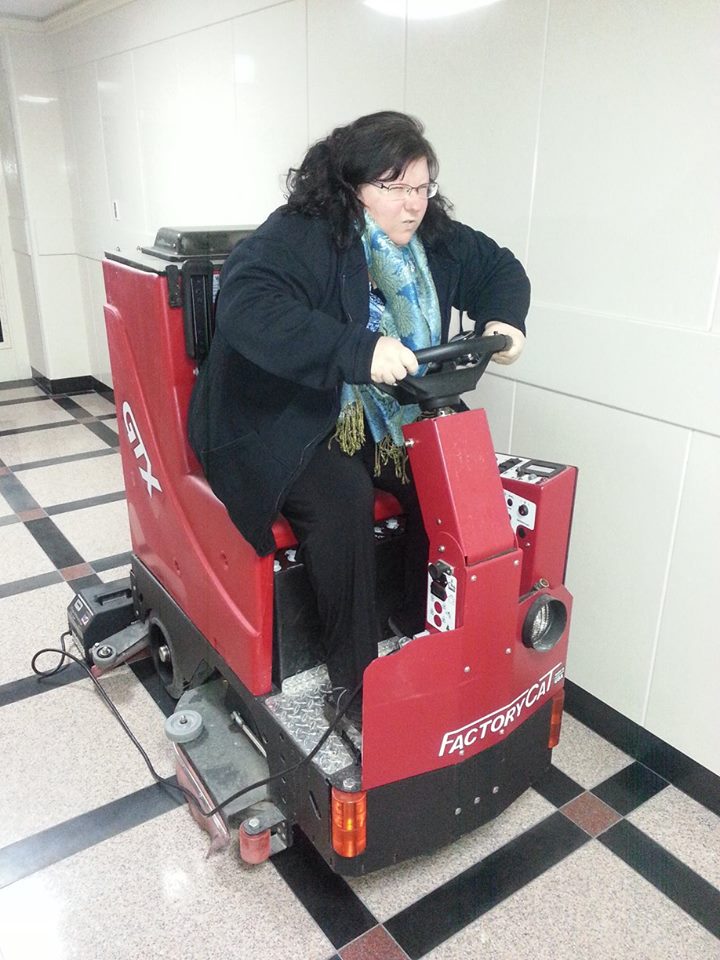 I’m driving
a floor cleaner
in the hallway.
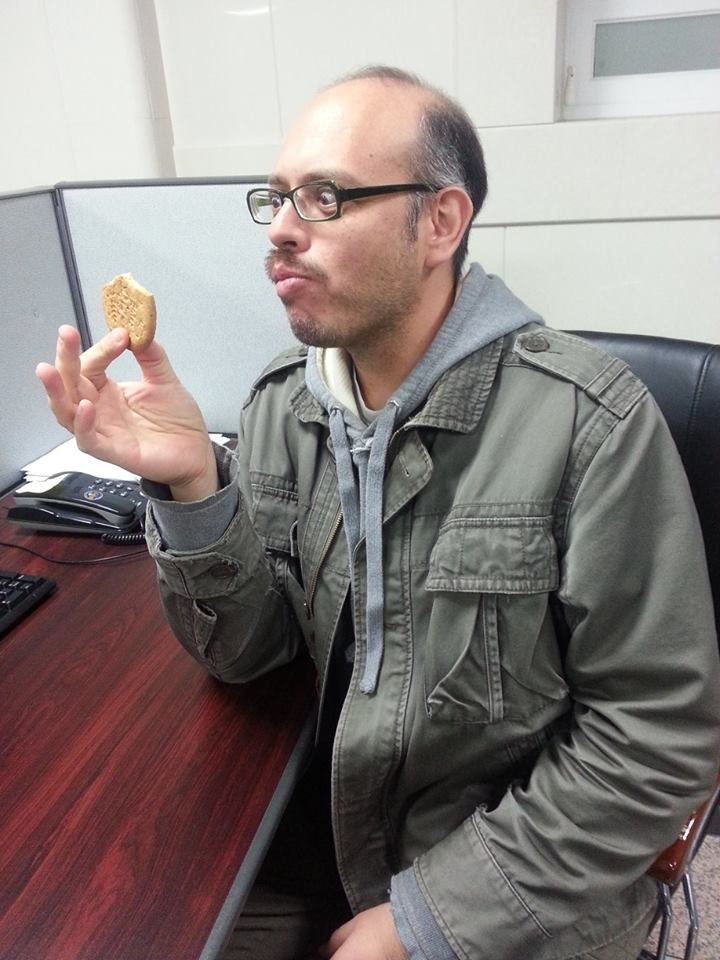 He’s eating a cookie at his desk.
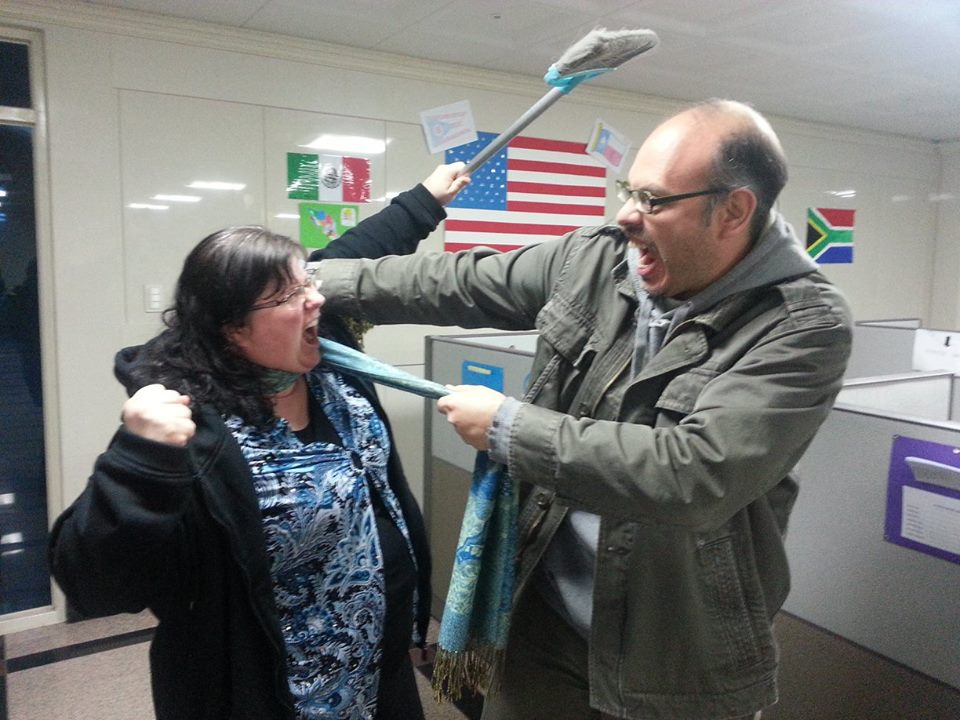 We’re 
    fighting with 
    each other
   in the 
office.
Unit 6
1. Use Unit 6 vocabulary in a sentence to describe a picture:
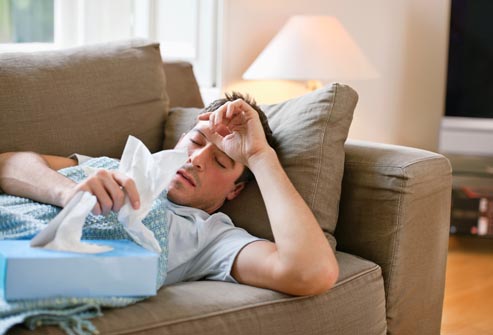 He’s sick.
Unit 6
2. Use the Present Continuous to describe a picture:
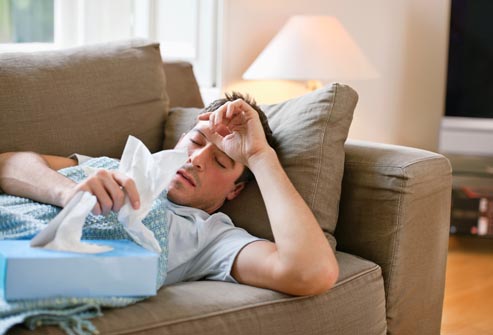 He is resting.
Unit 6
3. Use BE in SIMPLE PAST to complete sentences.
was
1. I ______ looking for you. Where were you?
2. He _____ four years old when he started 
     playing the piano
3. My coworker and I _______ late for the meeting
     this morning..
4. It _______ a nice day yesterday. It rained all day.
5. The customers ________ happy with the company’s
       service. They never ordered anything from there again.
was
were
wasn’t
weren’t
Unit 6
4. Answer questions with SIMPLE PAST.

Where was your mother born?
___________________________
She was born in Gwangju.